First-Line Targeted Therapies for ROS1 Fusion-Positive Lung Cancers
Alexander Drilon, MD
Chief, Early Drug Development 
Memorial Sloan Kettering Cancer Center
New York, NY
Resource Information
About This Resource
These slides are one component of a continuing education program available online at MedEd On The Go titled Next-Generation TKI Therapy for ROS1-Rearranged NSCLC

Program Learning Objectives:
Discuss current guidelines and standards for molecular testing in real-world practice settings.
Assess the latest evidence of approved ROS1 inhibitors and emerging next-generation TKIs for the treatment of newly diagnosed ROS1-rearranged NSCLC.
Analyze treatment options for patients with ROS1-rearranged, advanced NSCLC in second- or subsequent-line therapy focused on acquired resistance mutations and CNS involvement.
Evaluate intracranial penetration and activity against acquired resistance mutations seen with ROS1-targeted TKI therapies
Evaluate the toxicity profiles of current and emerging ROS1 TKI agents and to inform optimal strategies for preventing and mitigating TKI-related adverse events

MedEd On The Go®
www.mededonthego.com
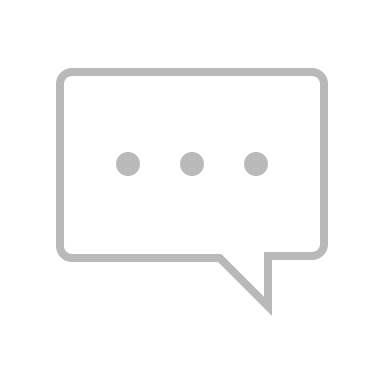 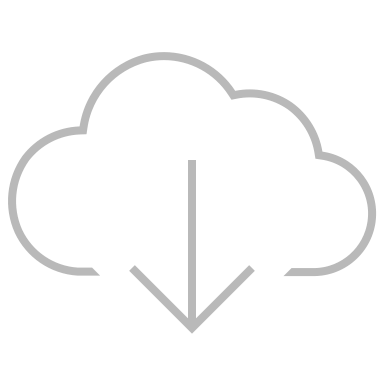 This content or portions thereof may not be published, posted online or used in presentations without permission.
This content can be saved for personal use (non-commercial use only) with credit given to the resource authors.
To contact us regarding inaccuracies, omissions or permissions please email us at support@MedEdOTG.com
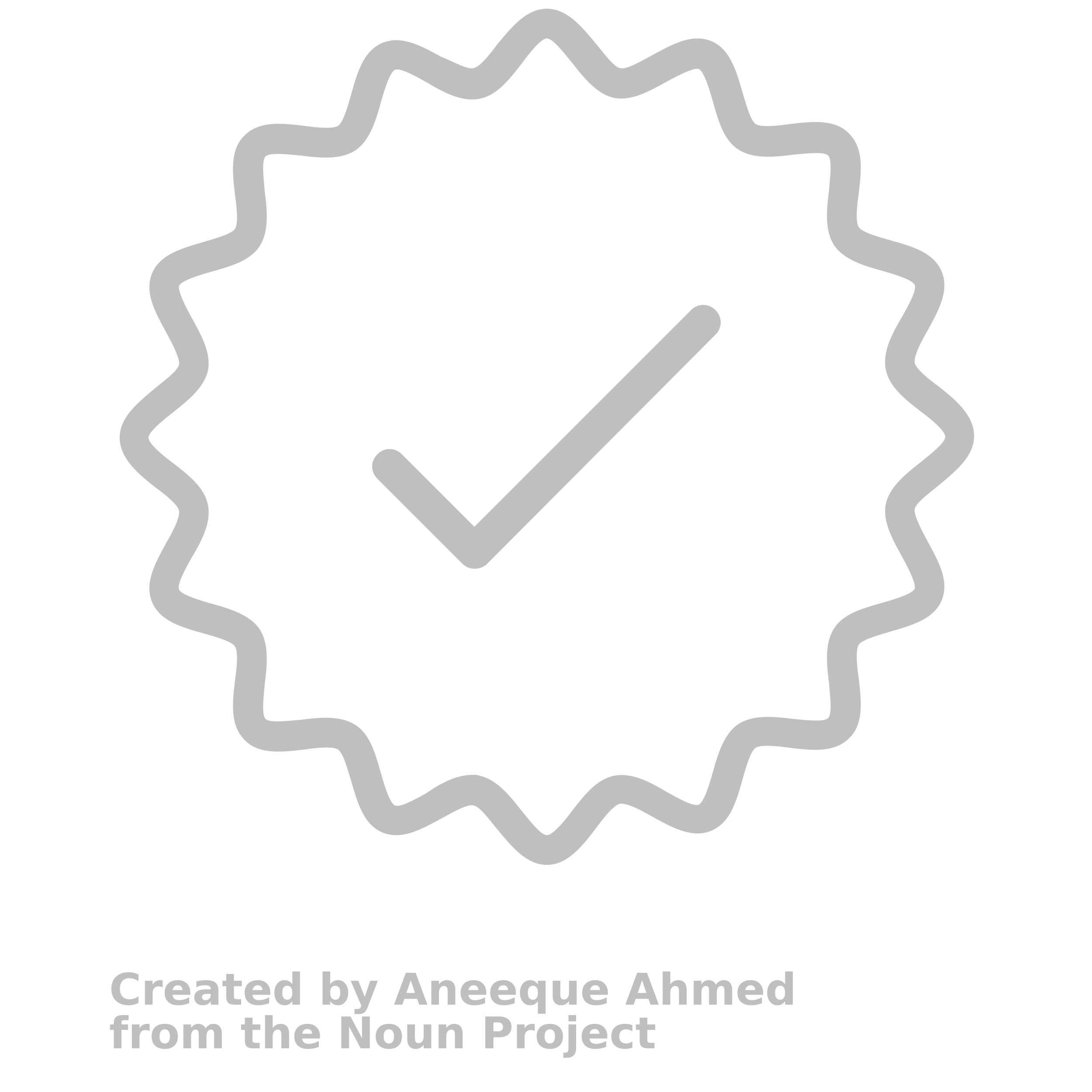 Disclaimer
The views and opinions expressed in this educational activity are those of the faculty and do not necessarily represent the views of Total CME, LLC, the CME providers, or the companies providing educational grants. This presentation is not intended to define an exclusive course of patient management; the participant should use their clinical judgment, knowledge, experience, and diagnostic skills in applying or adopting for professional use any of the information provided herein. Any procedures, medications, or other courses of diagnosis or treatment discussed or suggested in this activity should not be used by clinicians without evaluation of their patient's conditions and possible contraindications or dangers in use, review of any applicable manufacturer’s product information, and comparison with recommendations of other authorities. Links to other sites may be provided as additional sources of information.
Advanced ROS1 Fusion-Positive Lung Cancers Should Get Targeted Therapy as Their First-Line Treatment
crizotinib
entrectinib
Advanced ROS1 fusion-positive lung cancer
repotrectinib
Response Rates High Across All Approved ROS1 TKIs in TKI-Naïve ROS1 Fusion-Positive Lung Cancers
*ceritinib is not approved but included in the NCCN guidelines. Other ROS1 TKIs in clinical trials include taletrectinib and NVL-520.
icORR, intracranial objective response rate; ORR, objective response rate; TKI, tyrosine kinase inhibitor. 
1. Shaw AT, et al. Ann Oncol. 2019;30:1121-6; 2. Wu YL, et al. J Clin Oncol. 2018;36:1405-11;  3. Lim SM, et al. J Clin Oncol. 2017;35:2613-8; 4. Drilon A, et al. JTO Clin Res Rep. 2022;3:100332; 5. Drilon A, et al. N Engl J Med. 2024;390:118-31.
Most Patients with TKI-Naïve ROS1 Fusion-Positive Lung Cancers will Have Disease Regression with a ROS1 TKI
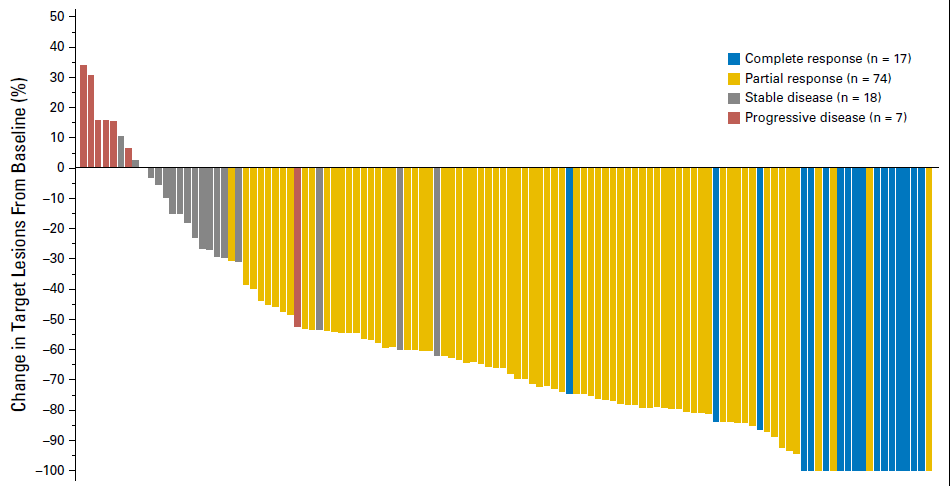 Crizotinib1
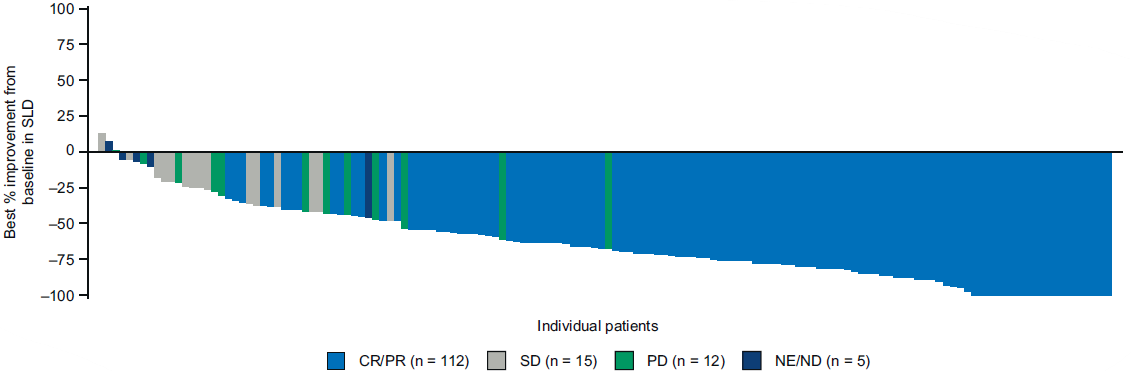 Entrectinib2
Repotrectinib4
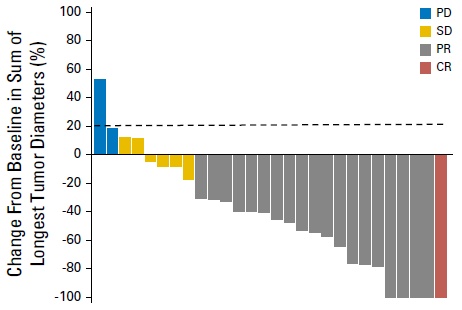 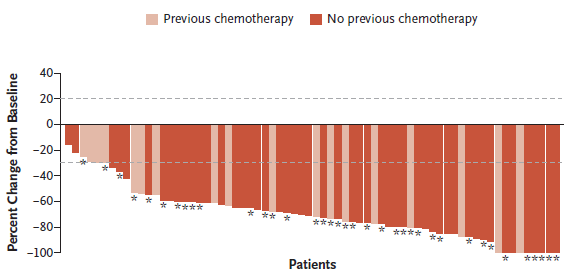 Ceritinib3
(n=51)
(n=20)
CR, complete response; NE/ND, not evaluable/not done; PD, progressive disease; PR, partial response; SD, stable disease. 
1. Shaw AT, et al. Ann Oncol. 2019;30:1121-6; 2. Drilon A, et al. JTO Clin Res Rep. 2022;3:100332;  3. Lim SM, et al. J Clin Oncol. 2017;35:2613-8; 4. Drilon A, et al. N Engl J Med. 2024;390:118-31.
Progression-Free Survival (PFS) Can Be a Major Differentiator When Choosing a ROS1 TKI in the First-Line Setting
Repotrectinib5
35.7
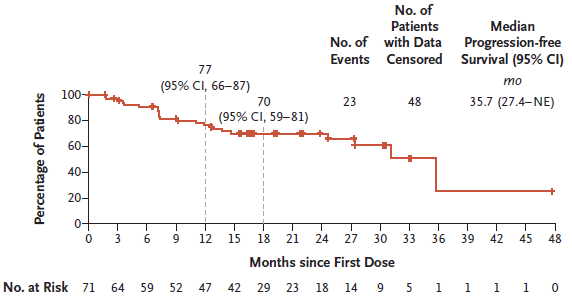 19.3
19.3
Progression-Free Survival (mo)
15.9
15.7
4
5
1,2
3*
*ceritinib is not approved but included in the NCCN guidelines. Other ROS1 TKIs in clinical trials include taletrectinib and NVL-520.
CI, confidence interval.
1. Shaw AT, et al. Ann Oncol. 2019;30:1121-6; 2. Wu YL, et al. J Clin Oncol. 2018;36:1405-11;  3. Lim SM, et al. J Clin Oncol. 2017;35:2613-8; 4. Drilon A, et al. JTO Clin Res Rep. 2022;3:100332; 5. Drilon A, et al. N Engl J Med. 2024;390:118-31.
Summary
Targeted therapy is the preferred first-line therapy for advanced ROS1 fusion-positive lung cancers
Several ROS1 TKIs are approved for TKI-naïve ROS1 fusion-positive lung cancers
All achieve high response rates, but PFS appears longest for the next-generation TKI, repotrectinib
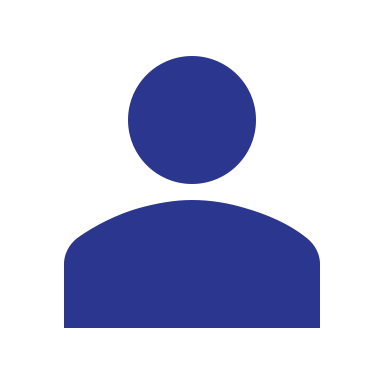 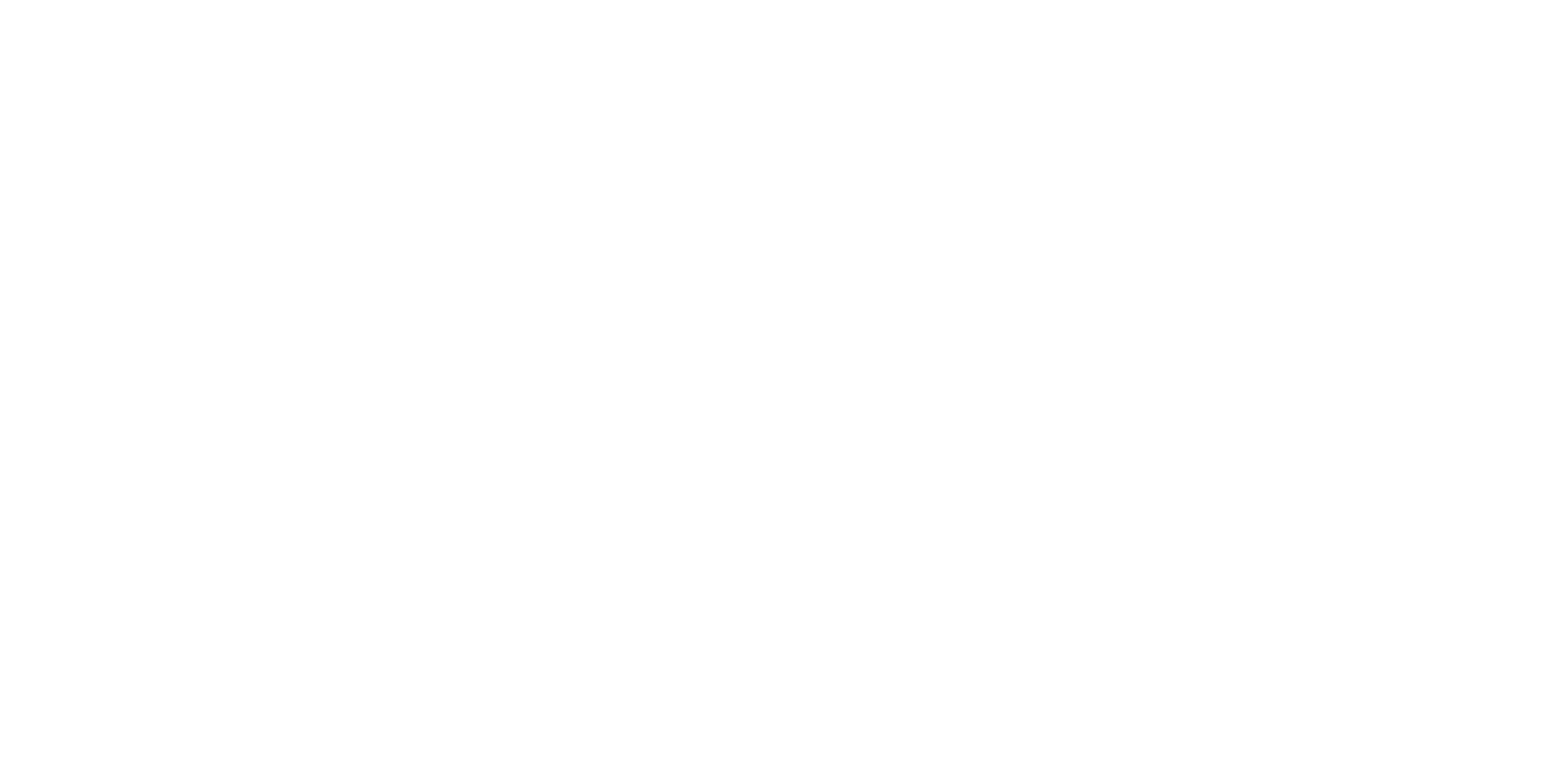 Looking for more resources on this topic?
CME/CE in minutes
Congress highlights
Late-breaking data
Quizzes
Webinars
In-person events
Slides & resources
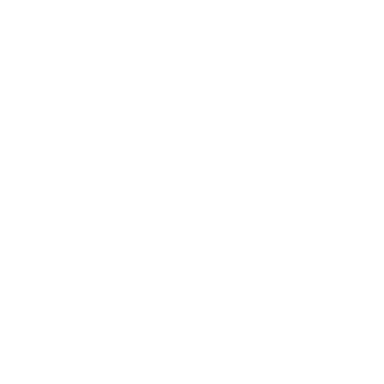 www.MedEdOTG.com